The Importance of Research Infrastructures for Hungary
István Szabó PhD
Director, ELTE Research and Industrial Relations Center

Márk Végh
University of Pannonia
system of rdi programmes of nrdio
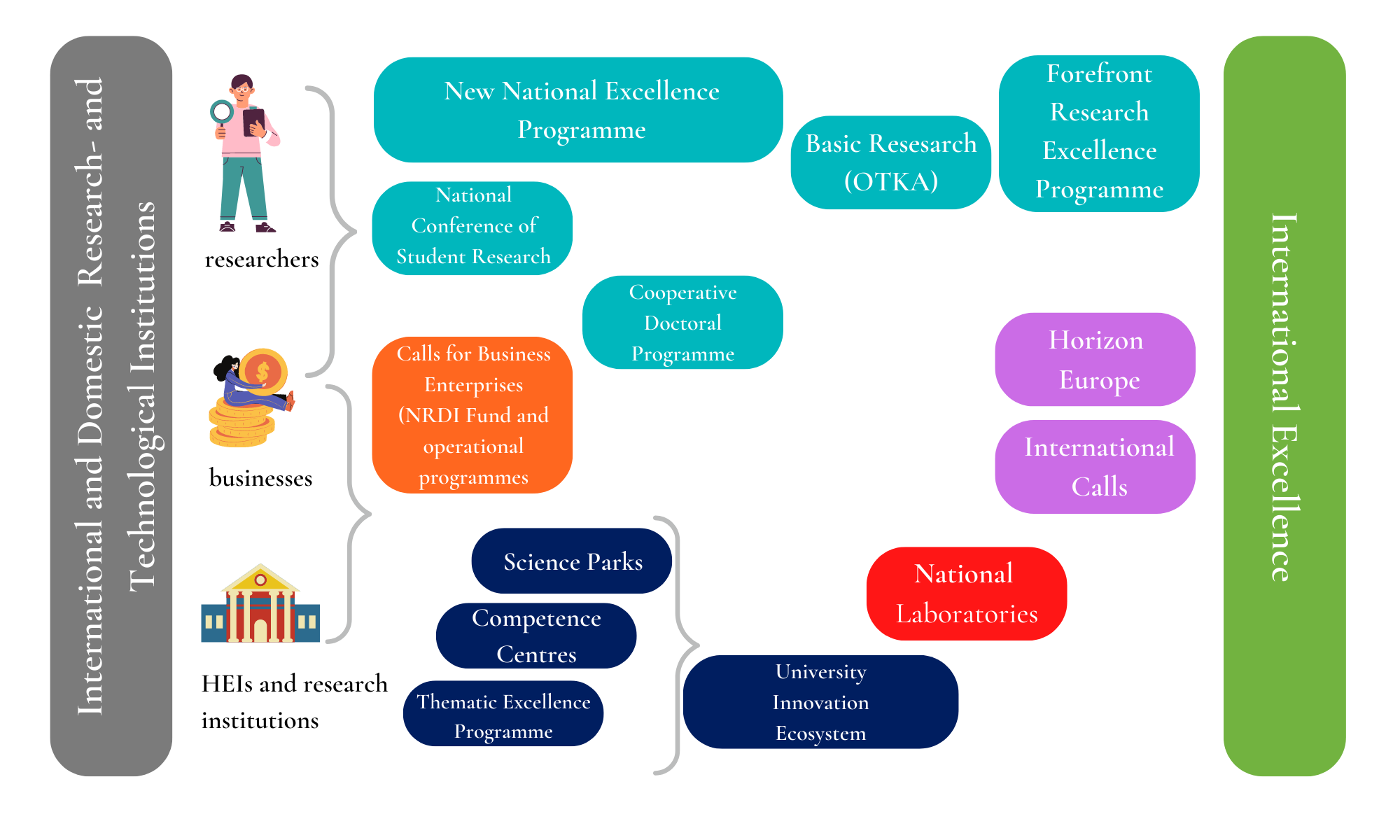 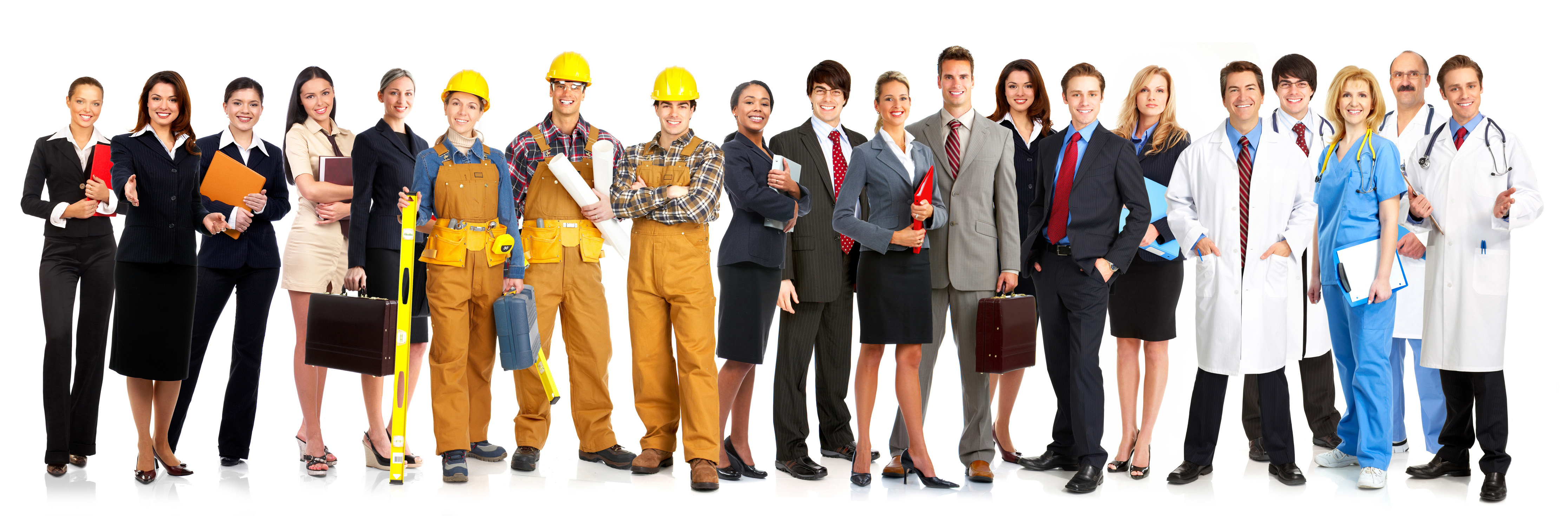 renewed financing scheme of nrdi fund 2021
Horizontal programmes
Horizontal programmes
Individual excellence
Thematic programmes
Business innovation
National security 
and defense
Total spending in 2022 for RI memberships:
~30 M€
Health
National challenges: Secure society and environment, Industry and digitization, Culture and family
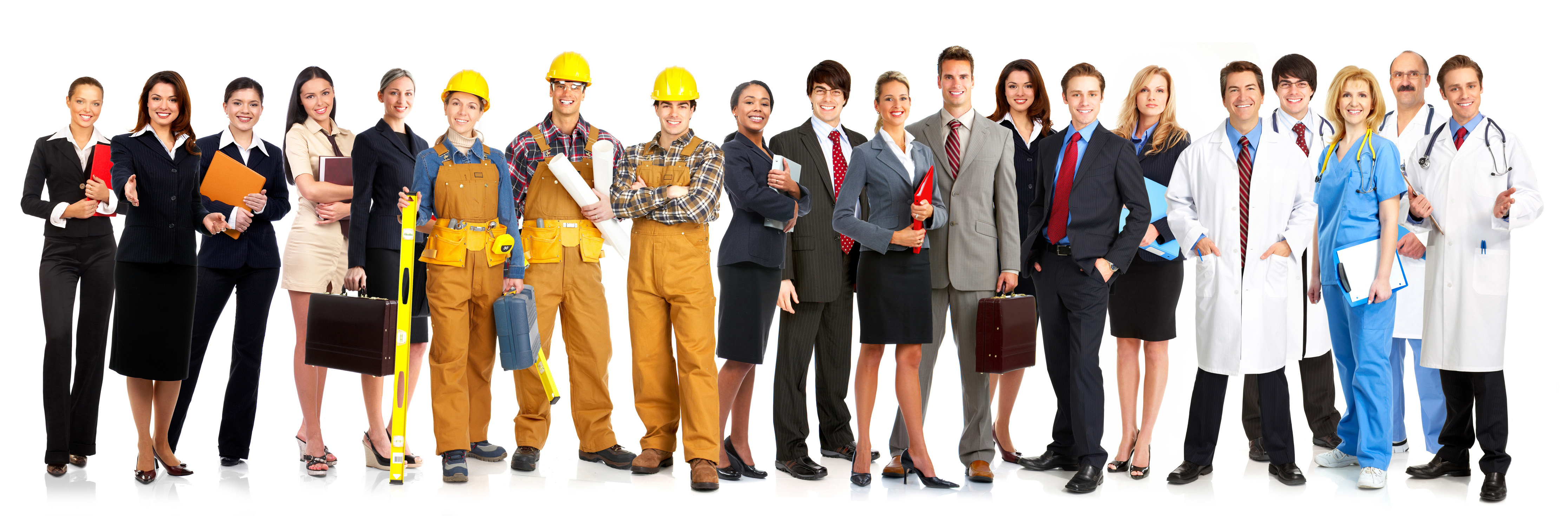 NRDI Fund Research sub-fund: HUF 105.762 billion
NRDI Fund Innovation sub-fund: 76.53 billion
Research data management plan
Dedicated OA budget
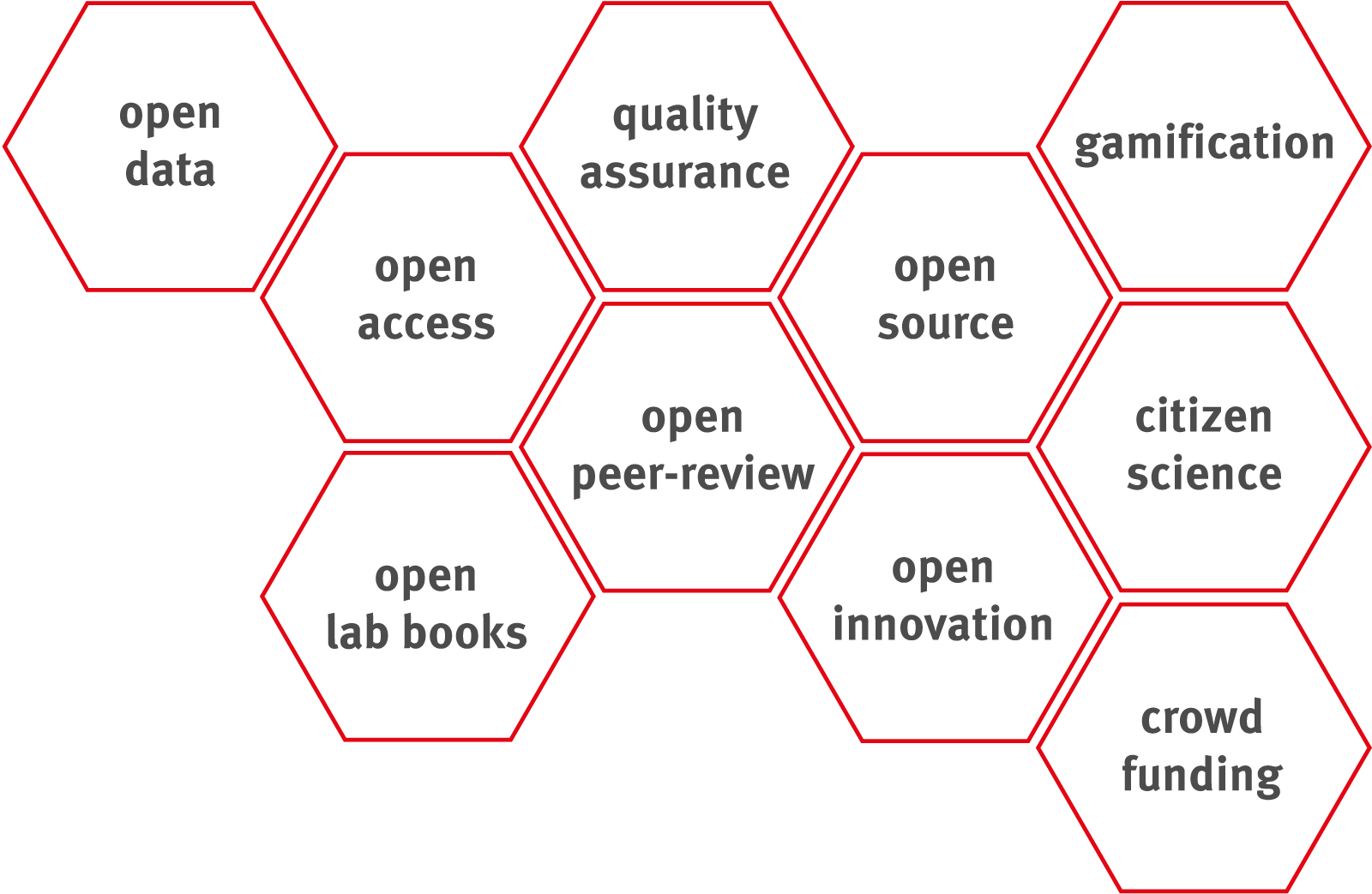 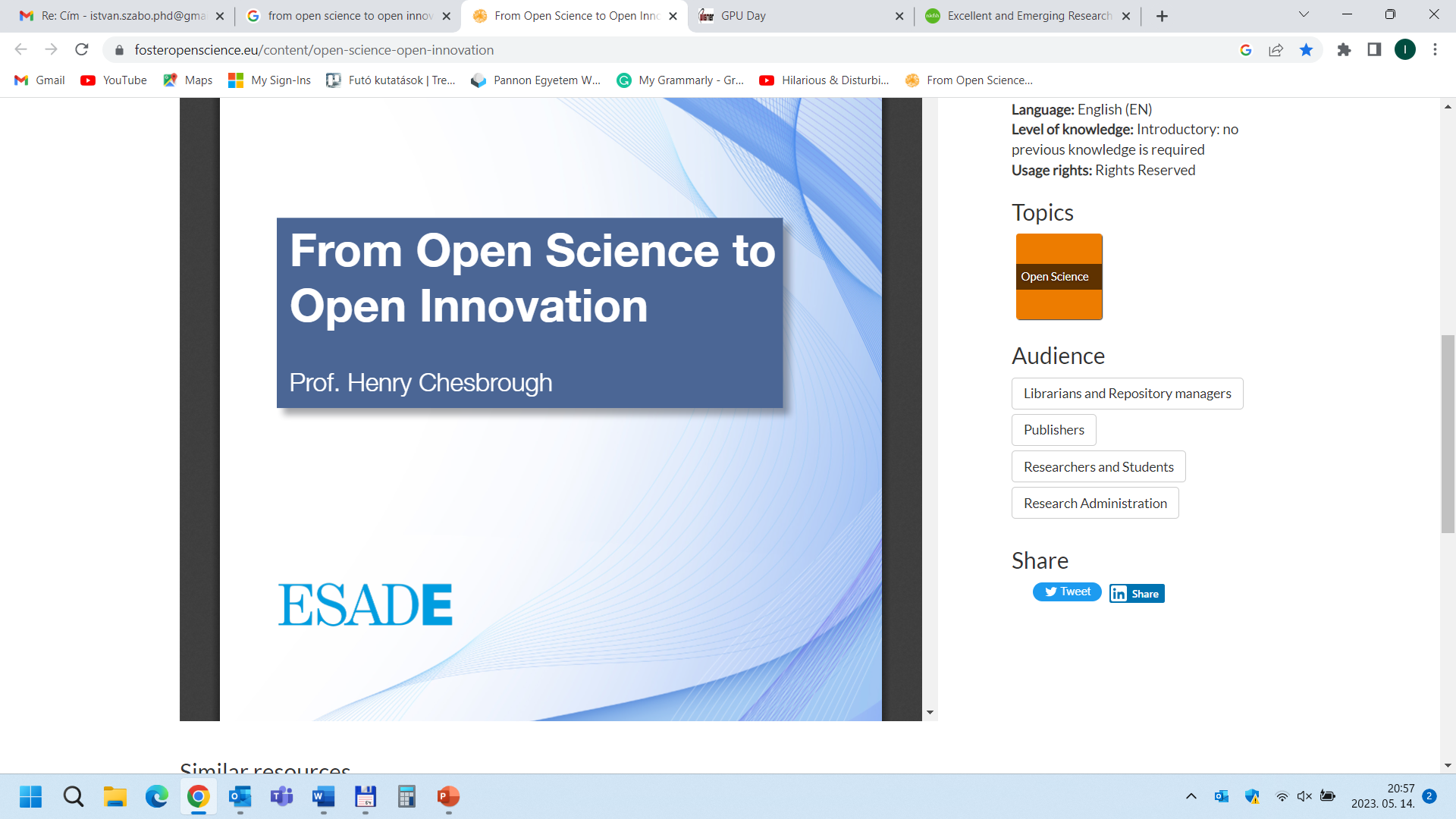 4
challenges  and answers new programmes and institutions - i
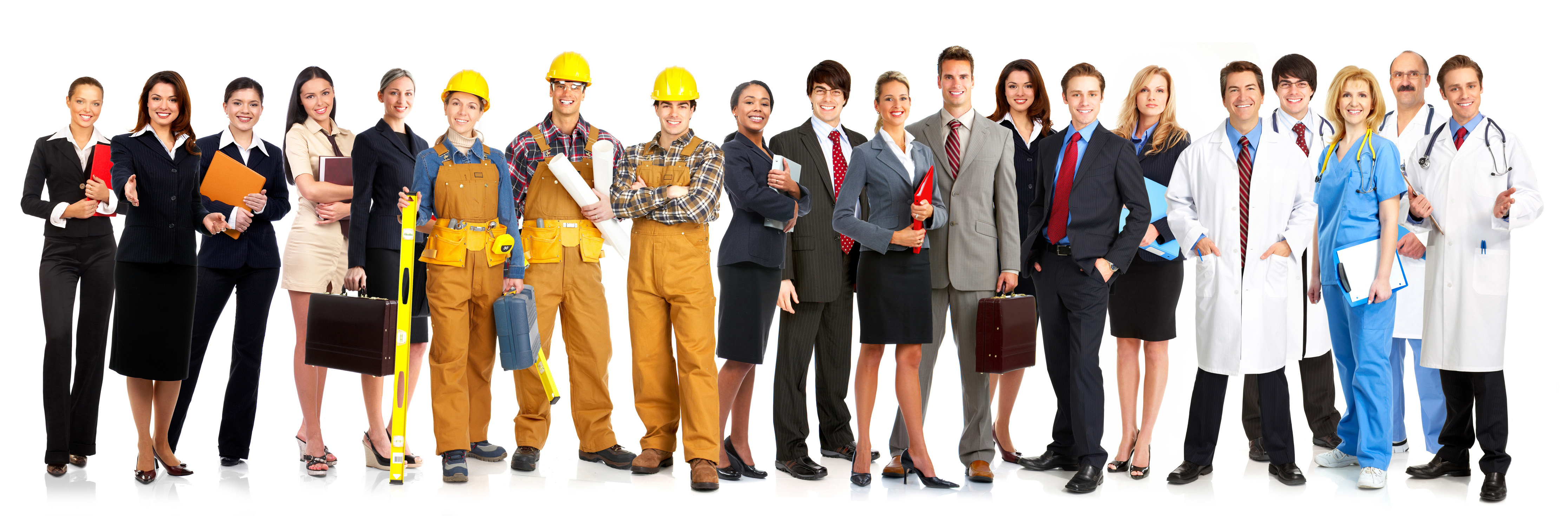 challenges  and answers new programmes and institutions - ii
Knowledge utilization
Focusing of resources and projects
HR capacities of research
RDI capacities and stakeholder demand
Concentration of resources
Flexible carrier path and applied R&D topics
University Innovation Ecosystem
Thematic Excellence Programme
Cooperative Doctoral Programme
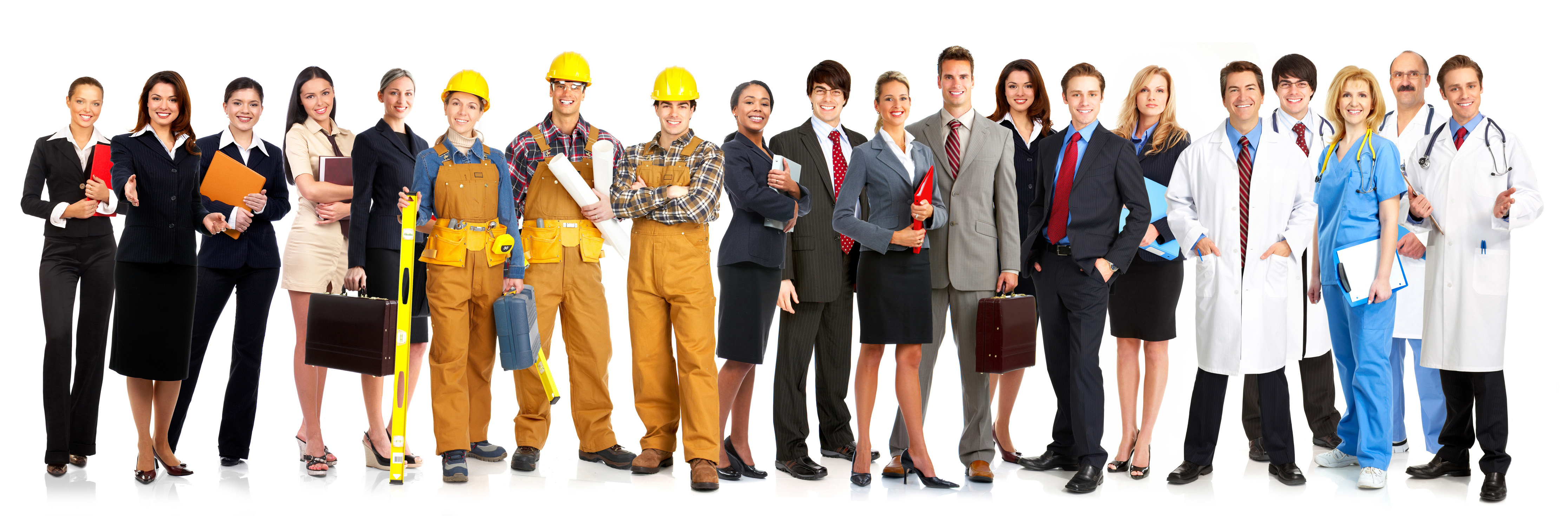 national laboratories
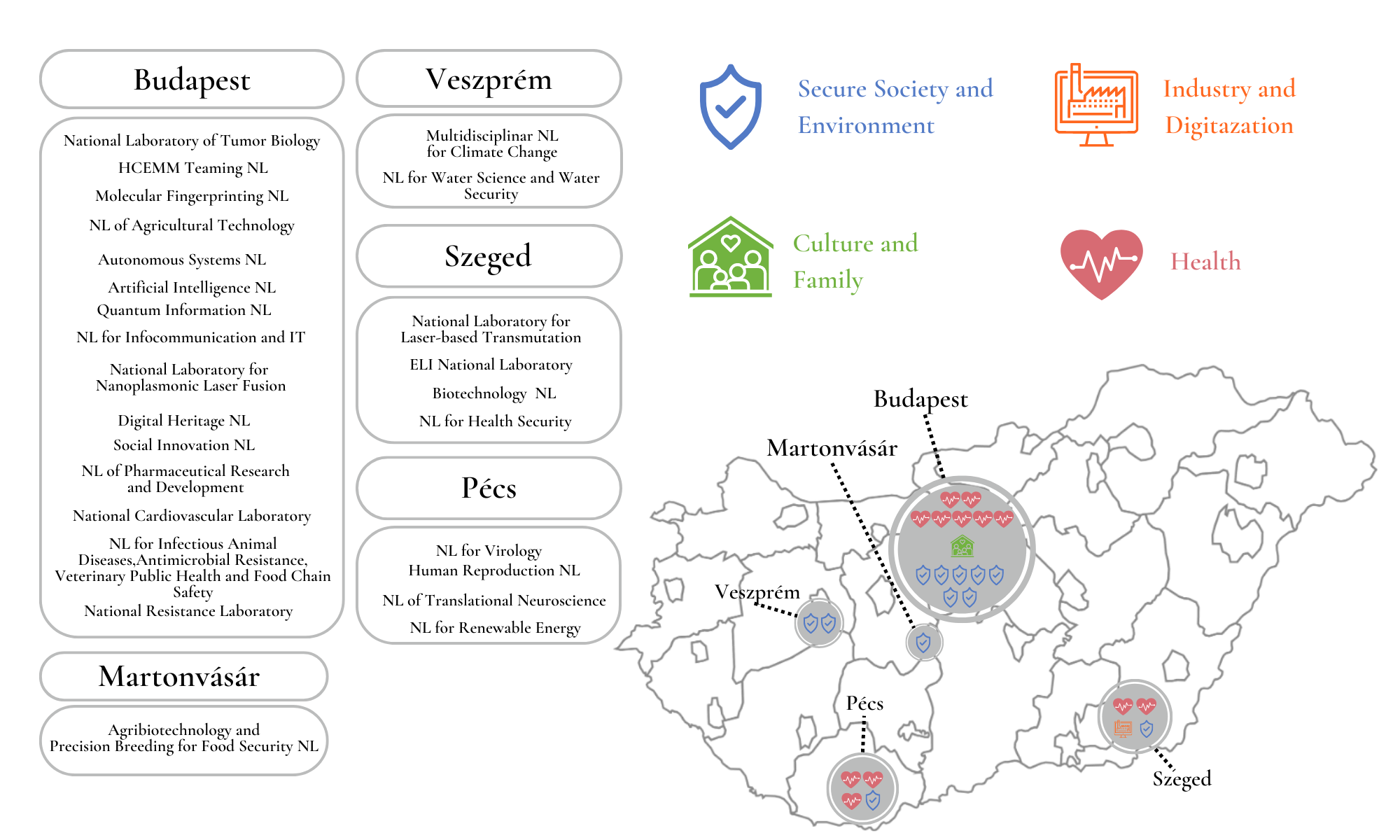 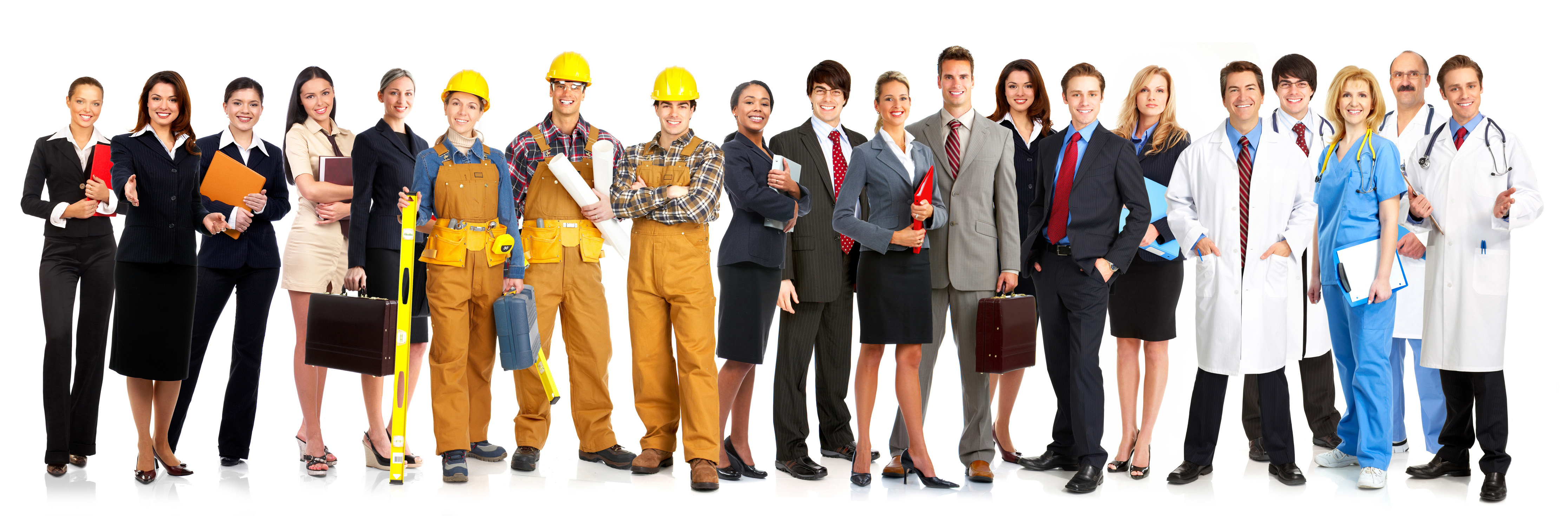 The National Research Infrastructure Committee (NRIC)
Chair: Zsolt Fülöp, Atomki
Vice-chair: István Szabó
Members: 6 scientific advisors – according to the ESFRI thematic areas
Tasks
Makes proposals for:
joining new international research infrastructures
the development of domestic research infrastructures

Makes recommendations for:
the evidence based design of funding schemes supporting research infrastructures
the establishment of a monitoring and evaluation system of RIs and  monitoring of our international memberships
all matters concerning the domestic research infrastructures
ESFRI Roadmap 2021 – mechanism of joining to RIs – new  Hungarian RI memberships –
1) November 2019 - National questionnaire assessing the intention of joining
to ESFRI Projects and Landmarks 
listed on the 
ESFRI Roadmap 2018
to projects to be included in the ESFRI Roadmap 2021
2) January 2020 – Detailed questionnaire
14 July 2020 – Oral presentation for NRIC
July 2020 – proposal for decision by NRIC
July-October 2020 – Discussion with ELKH
Nov 2020 & Feb 2021 – Decision by the Minister  
Q2 2021 – 2 supporting letters of joining issued by NRDIO
18 Feb 2020 - proposal for decision by NRIC 
March 2020 – decision by the Minister
April 2020 – 5 EoS issued by NKFIH to support joining
Similar mechanism is envisaged for the next ESFRI Roadmap update.
hungary’s membership in esfri projects & landmarks
Total spending in 2022:
~30 M€
Σ 4 (+1) Projects
Σ 16 Landmarks
Distribution of Hungary’s ESFRI memberships
E-infrastructures

Social & cultural innovation

Physical sciences & engineering


Health & food

Environment


Energy
TOP RESEARCH INFRASTRUCTURES AND CLUSTERS IN HUNGARY
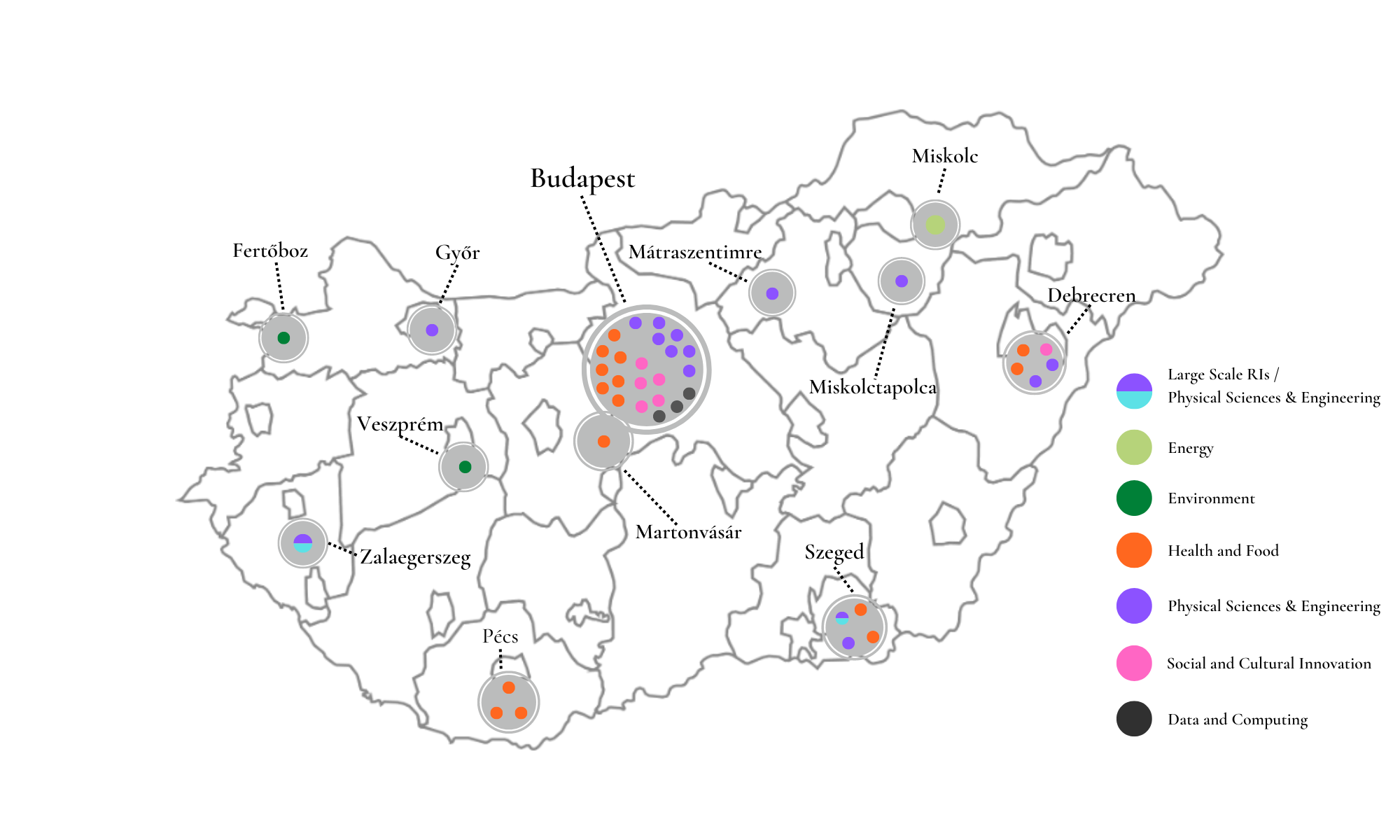 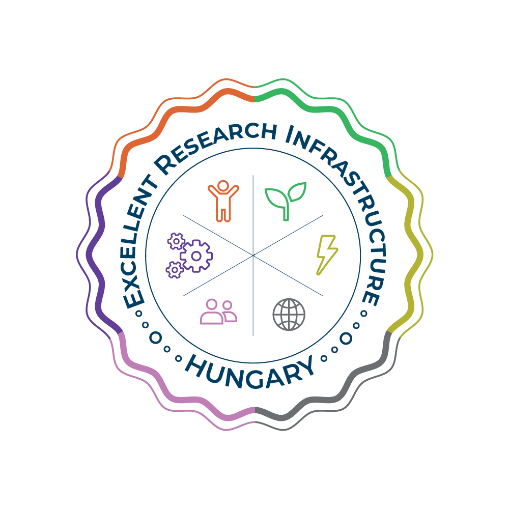 nearly 60 excellent and 
newly  developing
research infrastructures 
and clusters
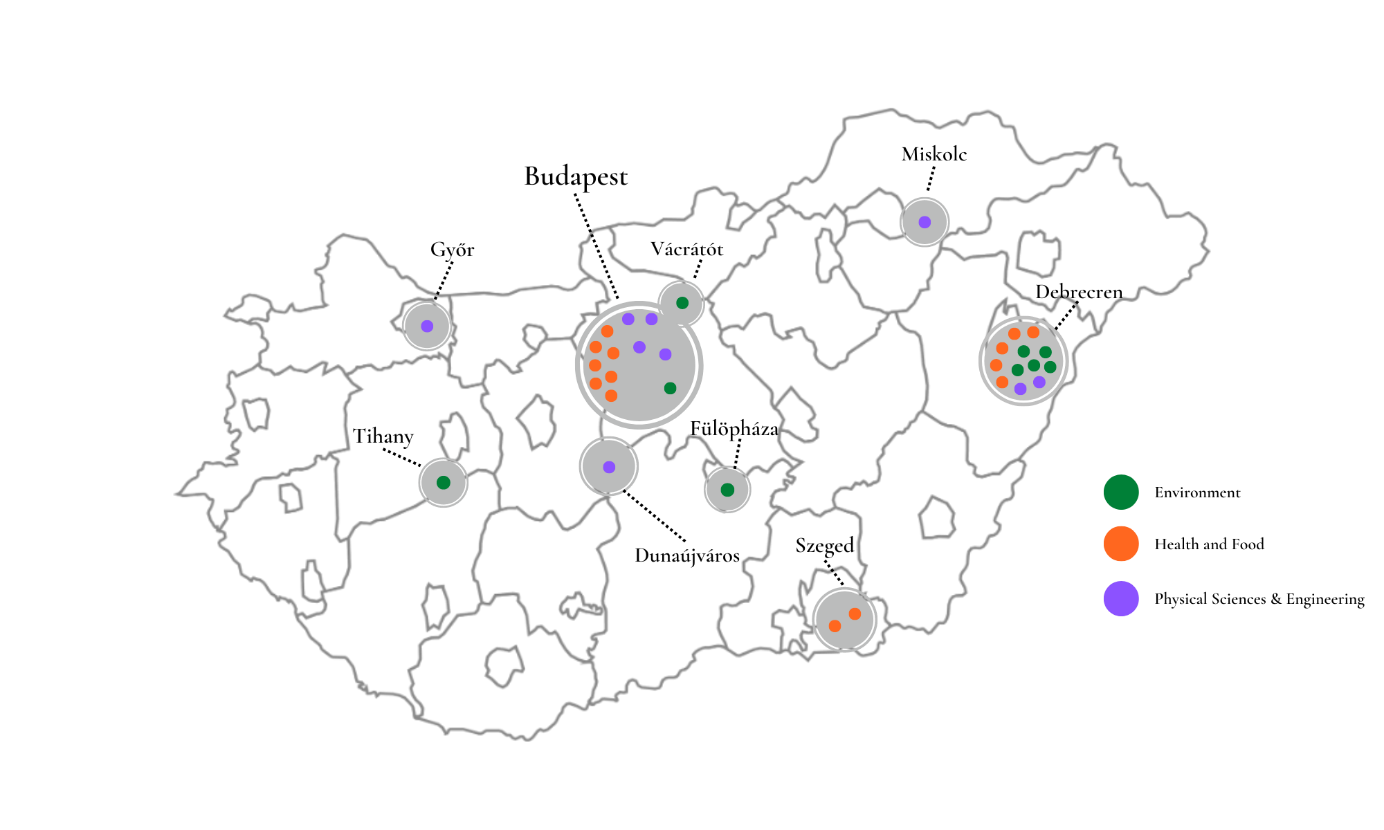 newly developing 
research infrastructure clusters
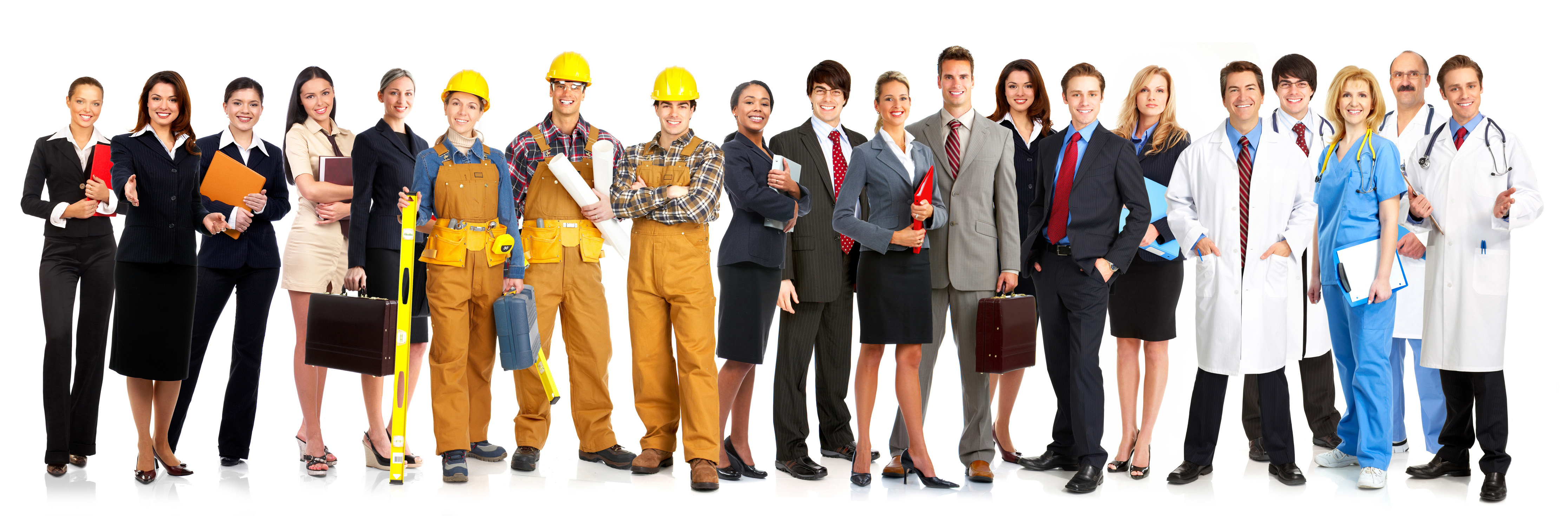 top research infrastructures 
and  clusters
researchinfrastructures.hu launched in December 2022
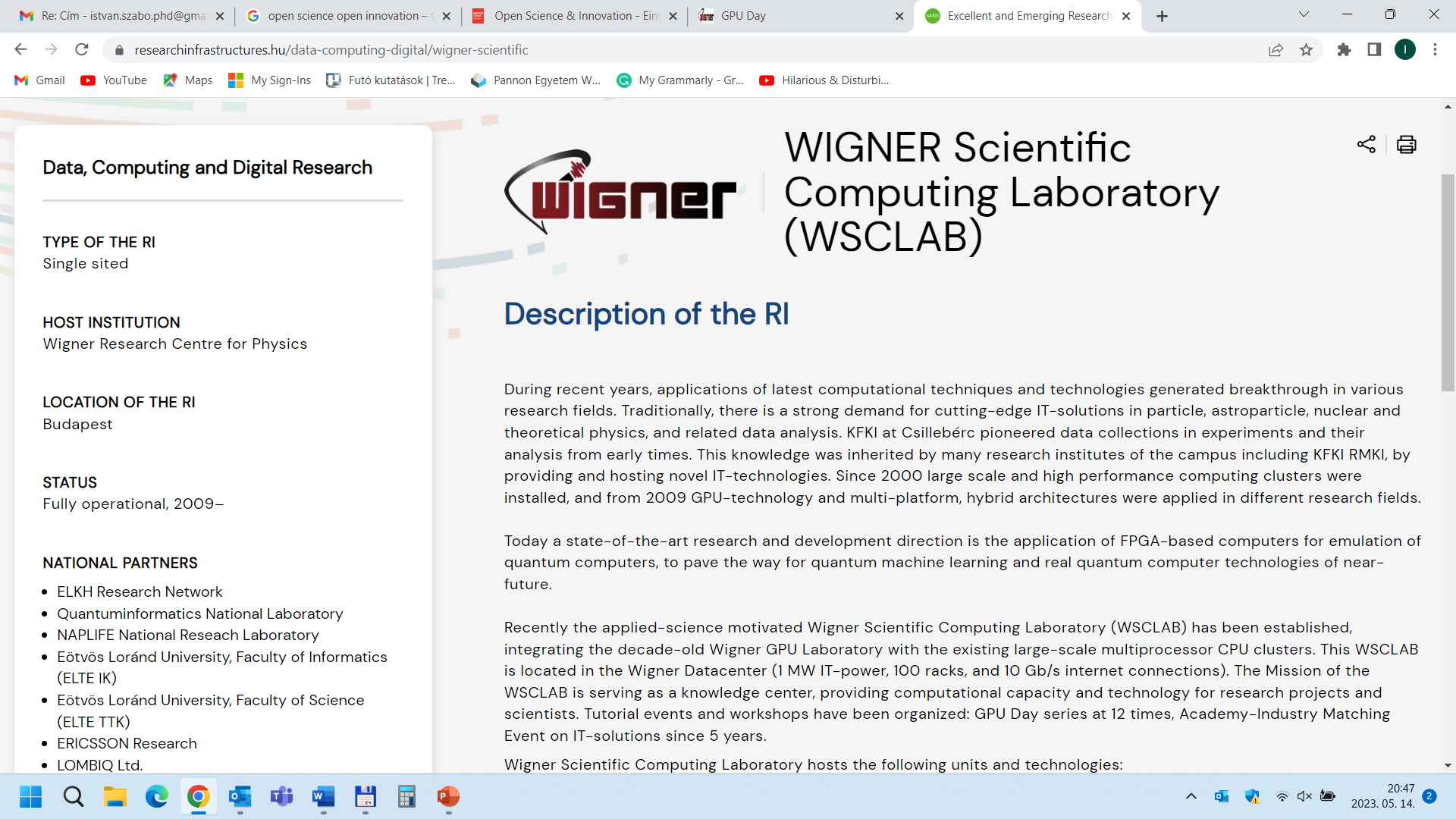 13
Thank you for your attention!
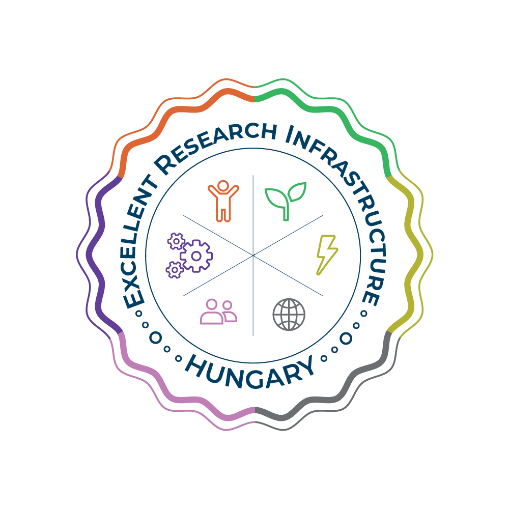 istvan.szabo@elte.ttk.hu